«Кто-кто в теремочке живёт?»
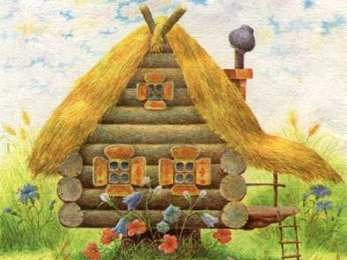 ПОГРЕМУШКА
КАСТАНЬЕТЫ
БУБЕН
ТРЕУГОЛЬНИК
ДУХОВАЯ  ГАРМОНИКА
МЕТАЛЛОФОН
АККОРДЕОН
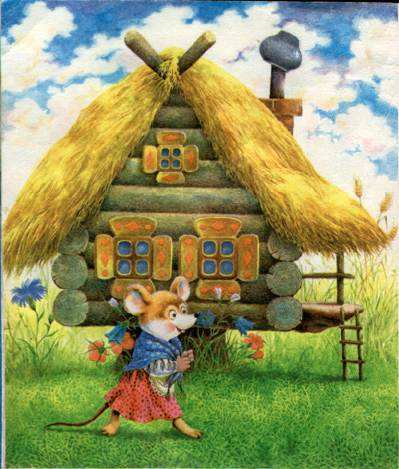 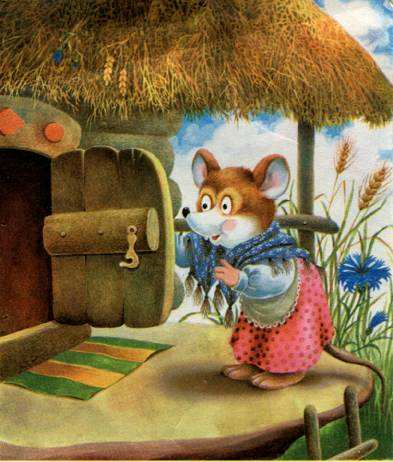 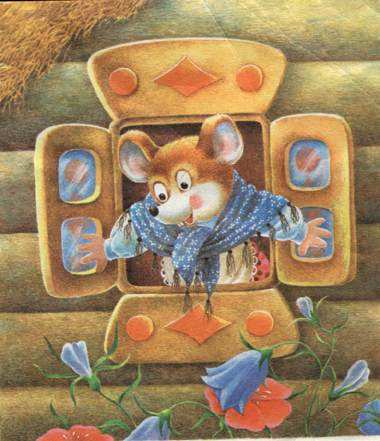 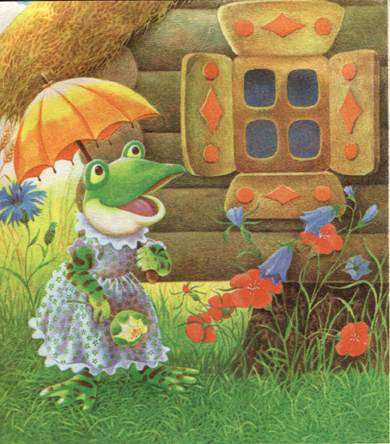 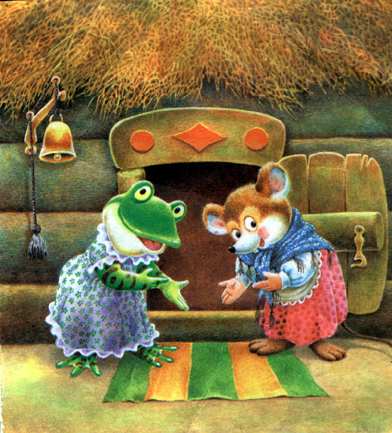 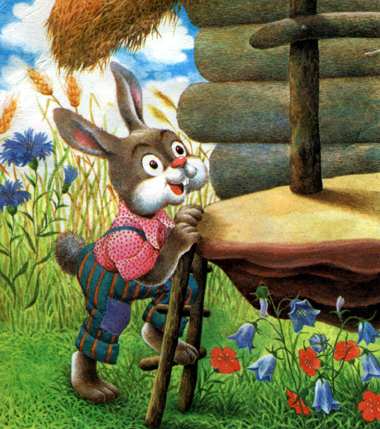